الابداع والابتكار
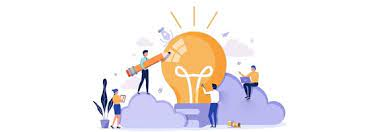 ماذا نقصد ب :
الابتكار innovation

الابداع  créativité 

الاختراع invention
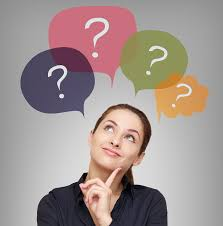 *الابتكار لغويا: يدل على الحركية أي أنه عبارة عن سيرورة Processus ,* «كل ماهو حديث الظهور»* « كل ماهو فردي وغير منتظر»* «خلق ماهو جديد»وقد استخدم مصطلح الابتكار بالمعنى الحديث لأول مرة من طرف الاقتصادي Shumpeter حيث عرفه بأنه: استخدام تجاري لمنتج أو عملية، لم يسبق استخدامها من قبل ، وأنه قد يكون:    - انتاج منتج جديد؛و التسويق    - استعمال مصدر جديد للموارد الأولية؛    - فتح وغزو سوق جديدة؛    - تحقيق تنظيم جديد للصناعة
ومنه يمكن تقديم التعريف التالي للابتكار:التطبيق الفعلي للأفكار المنتجة والتي تترجم الى العديد من الأشكال : فقد تكون أو تتمثل في: منتج جديد                طريقة انتاج جديدة؛               سوق جديدة,,,,,,,,,,
الابداع والابتكارالابداع هو قاعدة الابتكار، ذلك أن كل ابتكار يبدأ بفكرة ابداعية عن طريق الأفراد والفرق، والذي هو نقطة بداية الابتكارالأول ضروري لكنه شرط غير كافيالابداع تفكير والابتكار تنفيذكل ابتكار ابداع وليس كل ابداع ابتكار
الابداع والاختراعما يجمعهم هو الجدة والحداثة
La nouveauté 
 التوصل الى فكرة جديدة بالكامل ترتبط بالتكنولوجيا وتؤثر على المؤسسات المجتمعية( التوصل الى شيء جديد لم يكن موجودا)
الاختراع هو حل تقني لمشكلة ما
هو ايجاد الفكرة من العدم
الابتكار هو القدرة على تطوير فكرة أو عمل أو تصميم أو أسلوب بطريقة أفضل وأكثر استخداما وجدوى,
أنواع الابتكار
خصائص الابتكار
الابتكار يحقق التميـز
حيث تعمل المؤسسات على البقاء في الواجهة بعرض منتجات وخدمات مميزة.
الابتكار يعني الجديد
هو الإتيان بالجديد كليا أو جزئيا في مقابل الحالة القائمة
الابتكار  هو التوليفة الجديدة
دمــــج أشــــياء معروفــــة وقديمــــة في توليفــــة جديــــدة في نفــــس المجــــال(توليفــــةالأشياء)أو نقلها إلى مجال آخر لم تستخدم فيه من قبل.
الابتكار هو أن تكون المتحرك الأول في السوق
أن يكون صاحب الابتكار أسرع من منافسيه-الأسبقية,
علـــــى اكتشـــــاف الفـــــرص
الابتكـــــار يمثـــــل نمطـــــا مـــــن أنمـــــاط الابتكـــــار الـــــذي  يســـــتند علـــــىقراءة جديدة للحاجات والتوقعات